Industrial Pharmacy II
By
Dr. Mohammed Sabbar

4th Oct. 2018
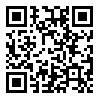 http://bit.do/ex2a6
1
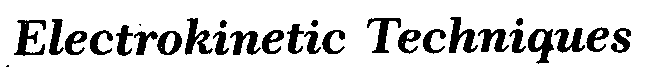 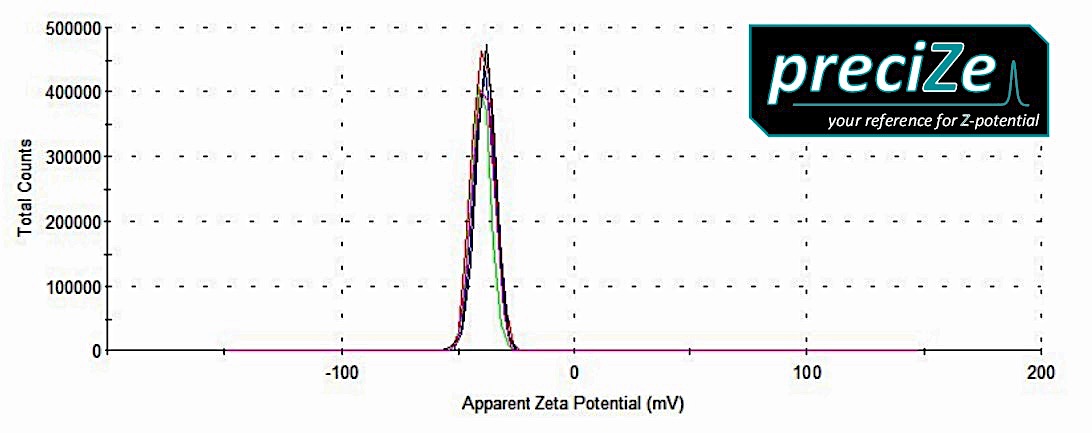 Zeta potential > ± 30mV
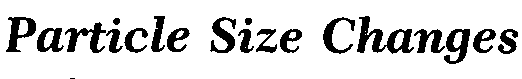 The freeze –thaw cycling technique
Additives may enhance or prevent growth of p s
2
[Speaker Notes: Rapid freeze and resting]
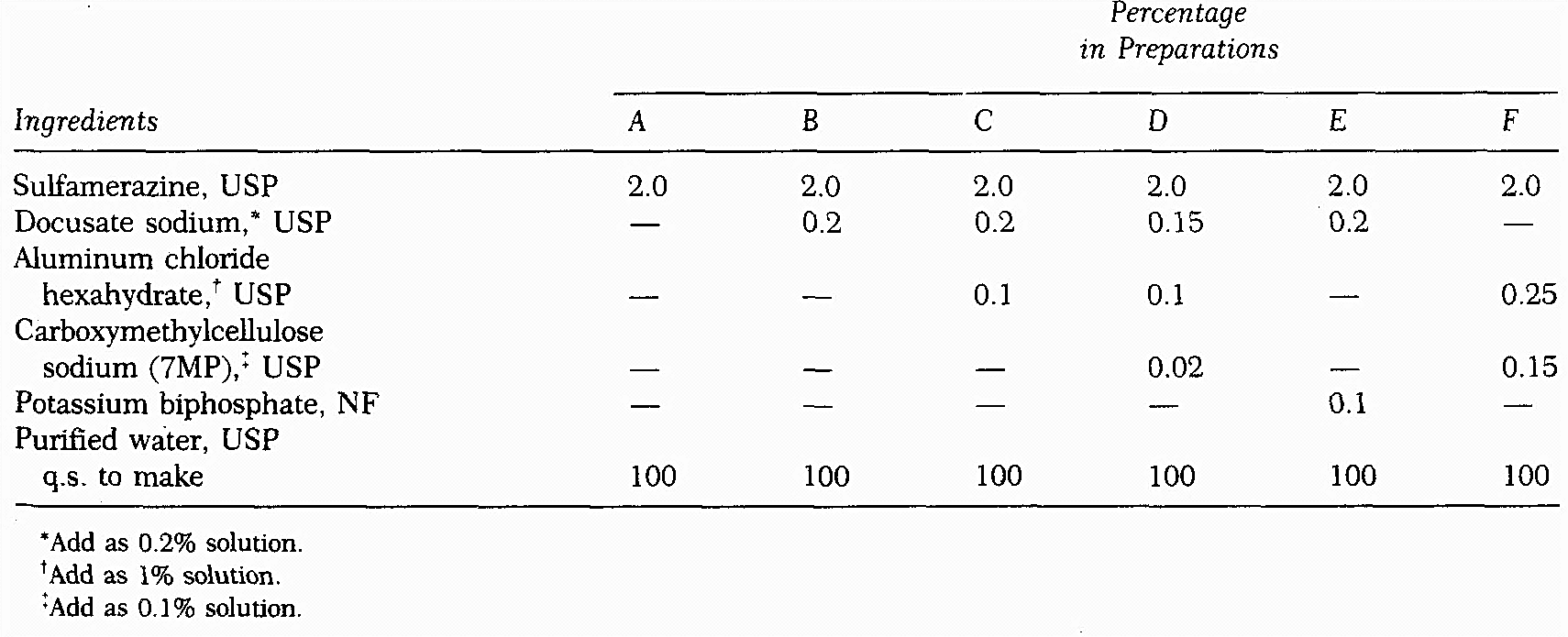 3
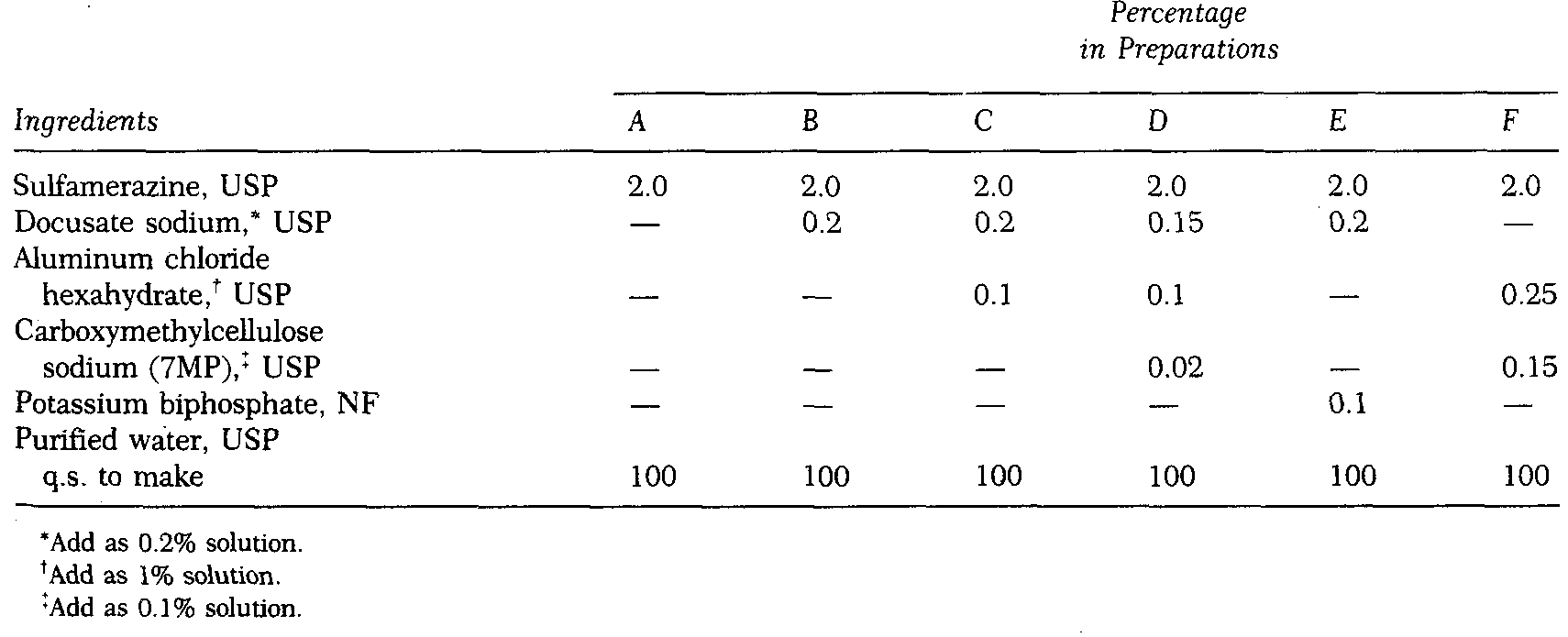 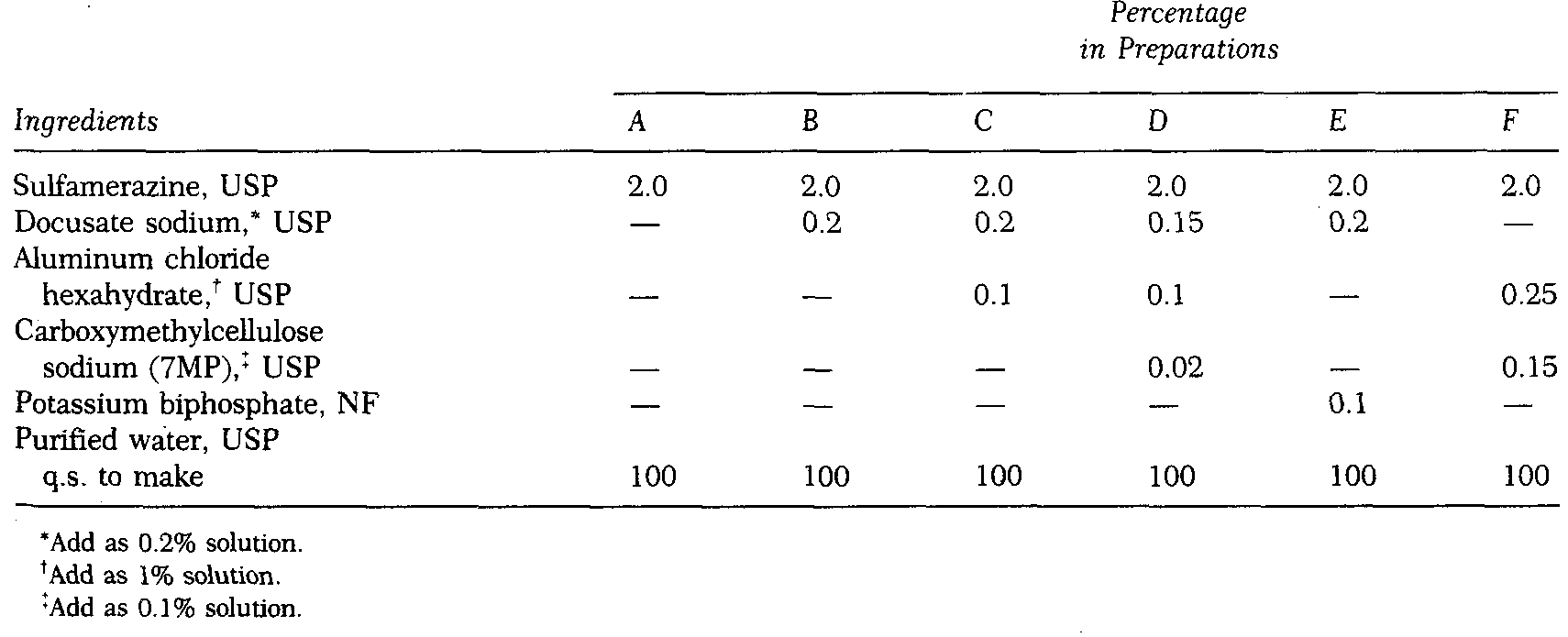 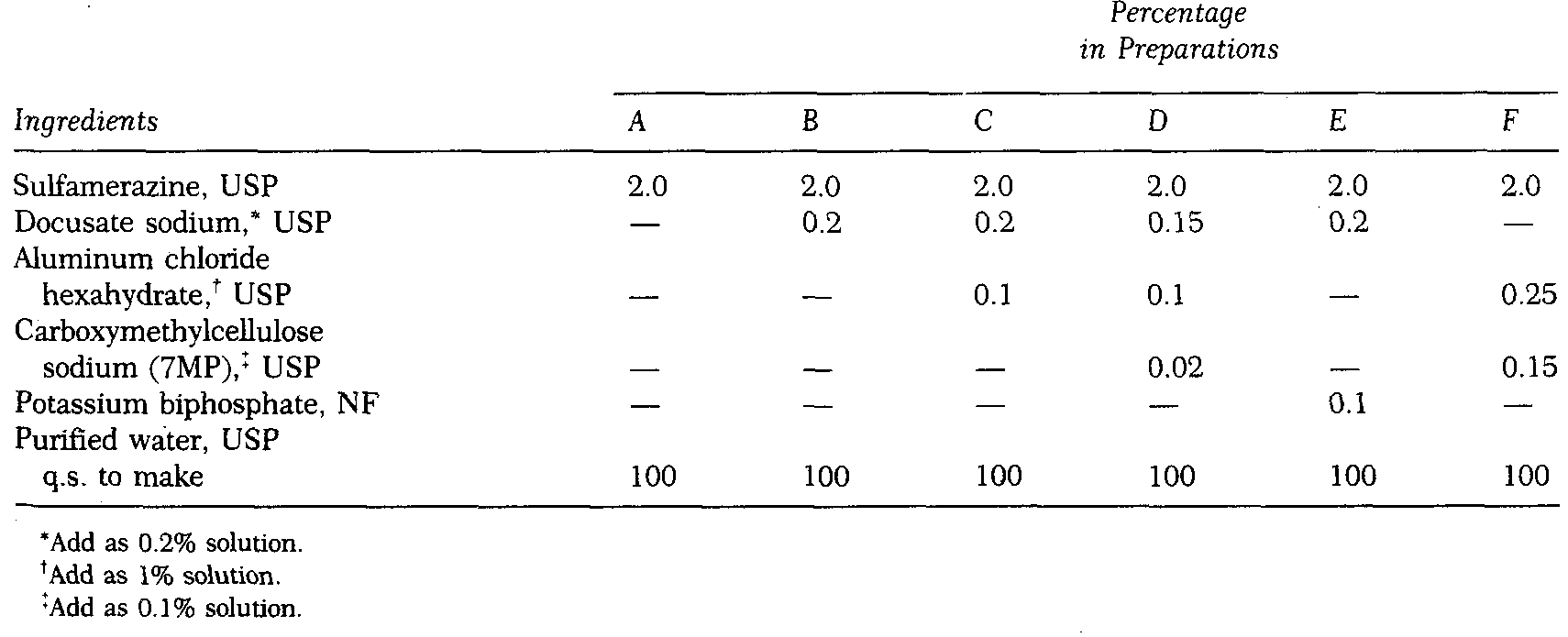 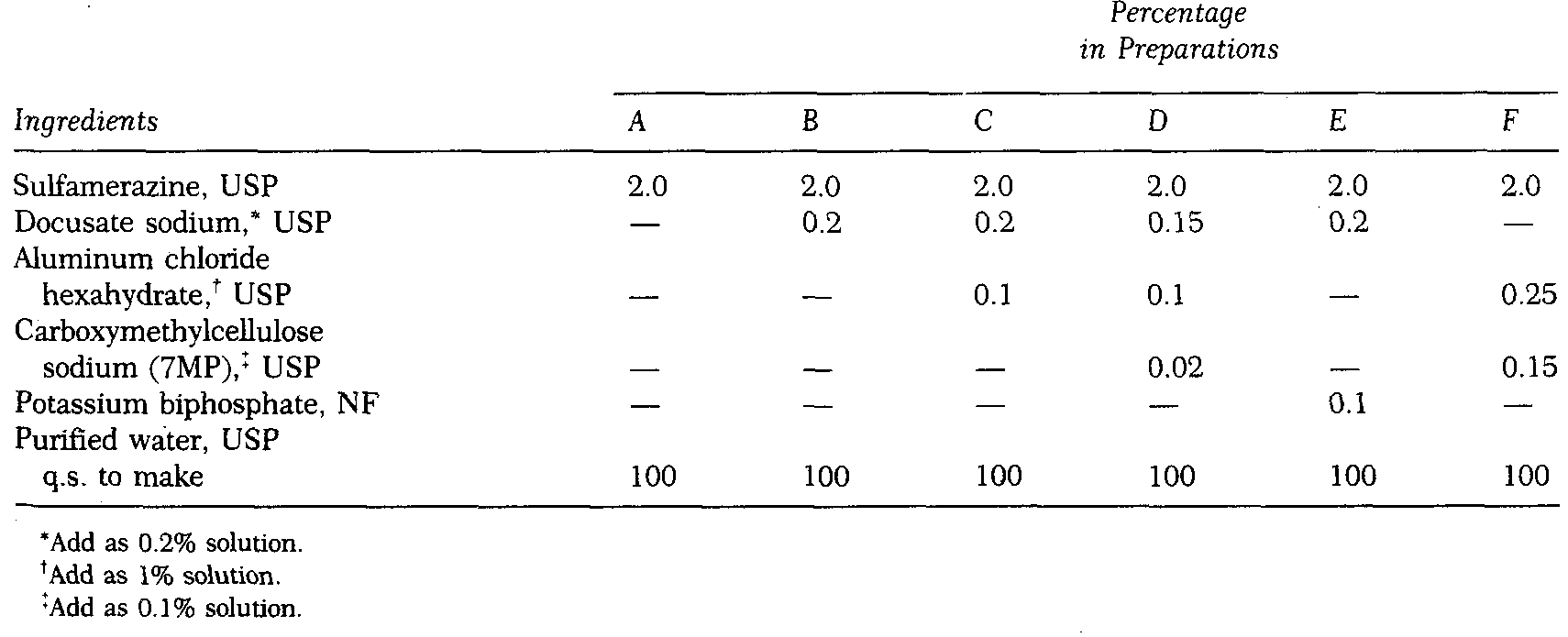 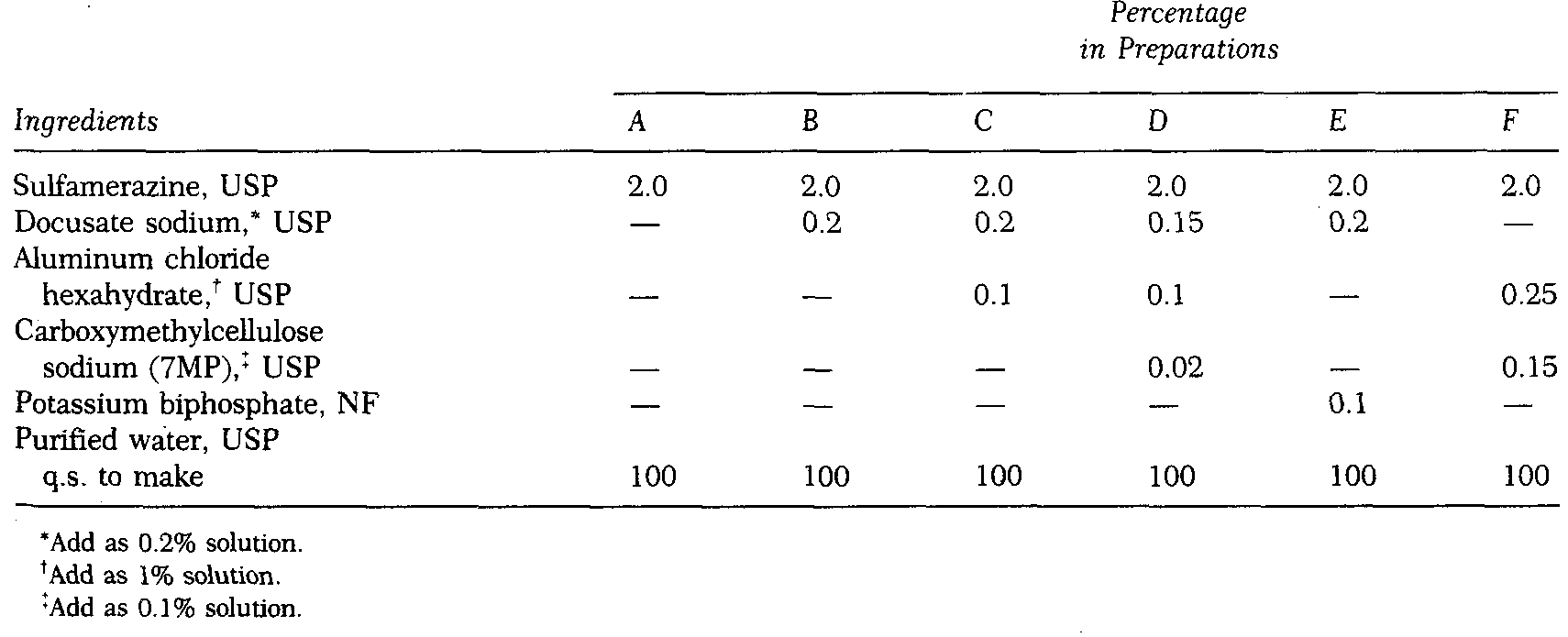 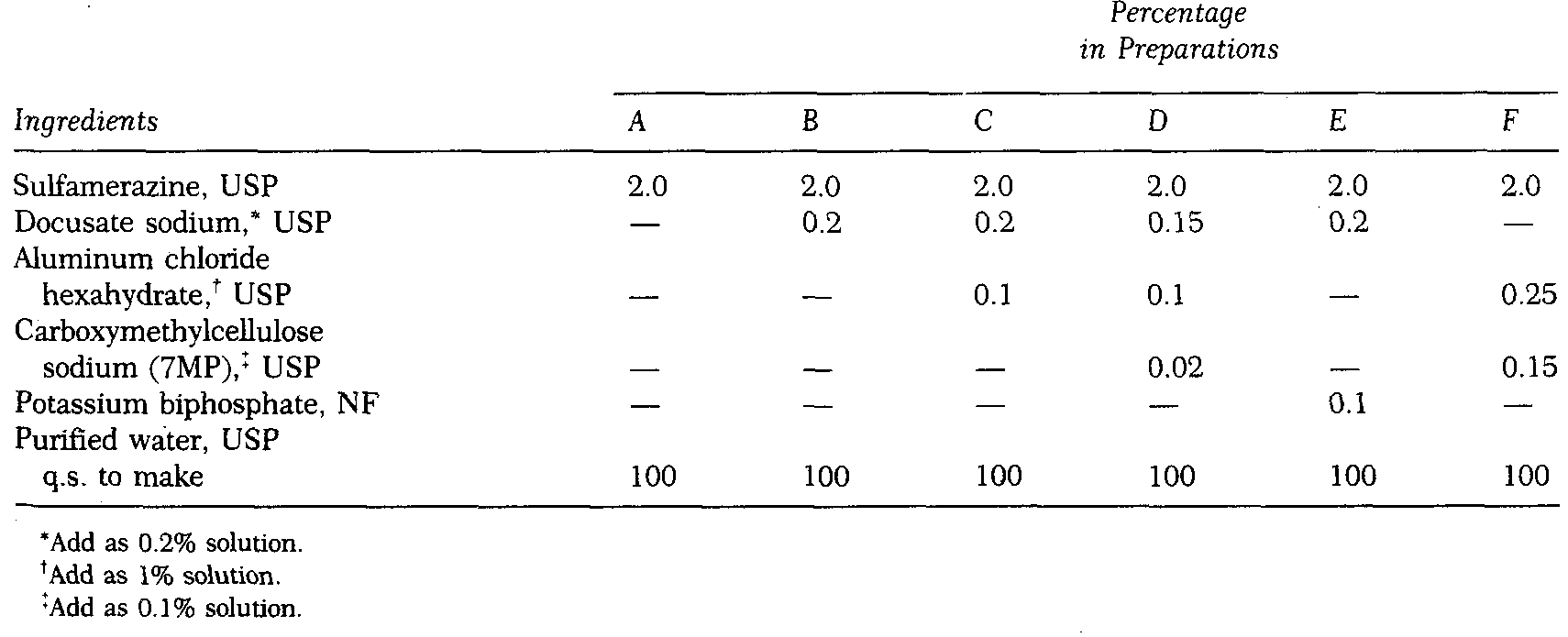 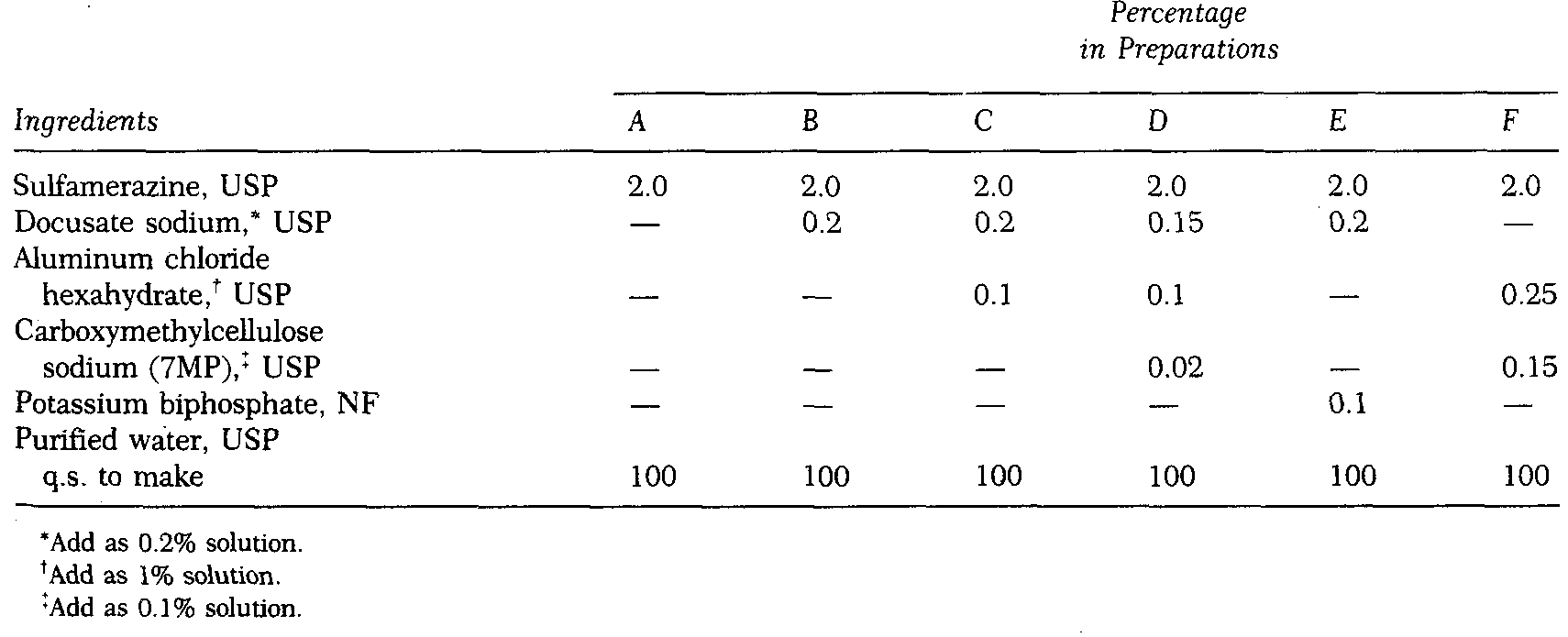 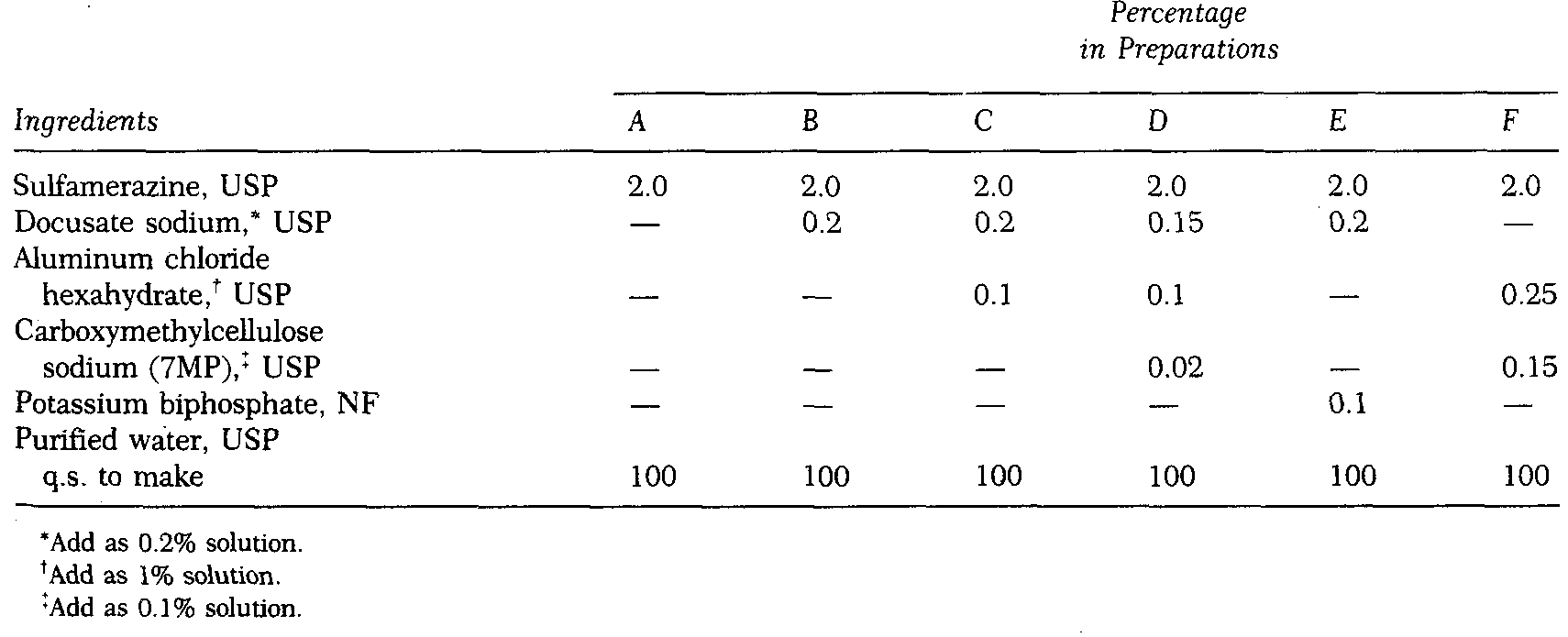 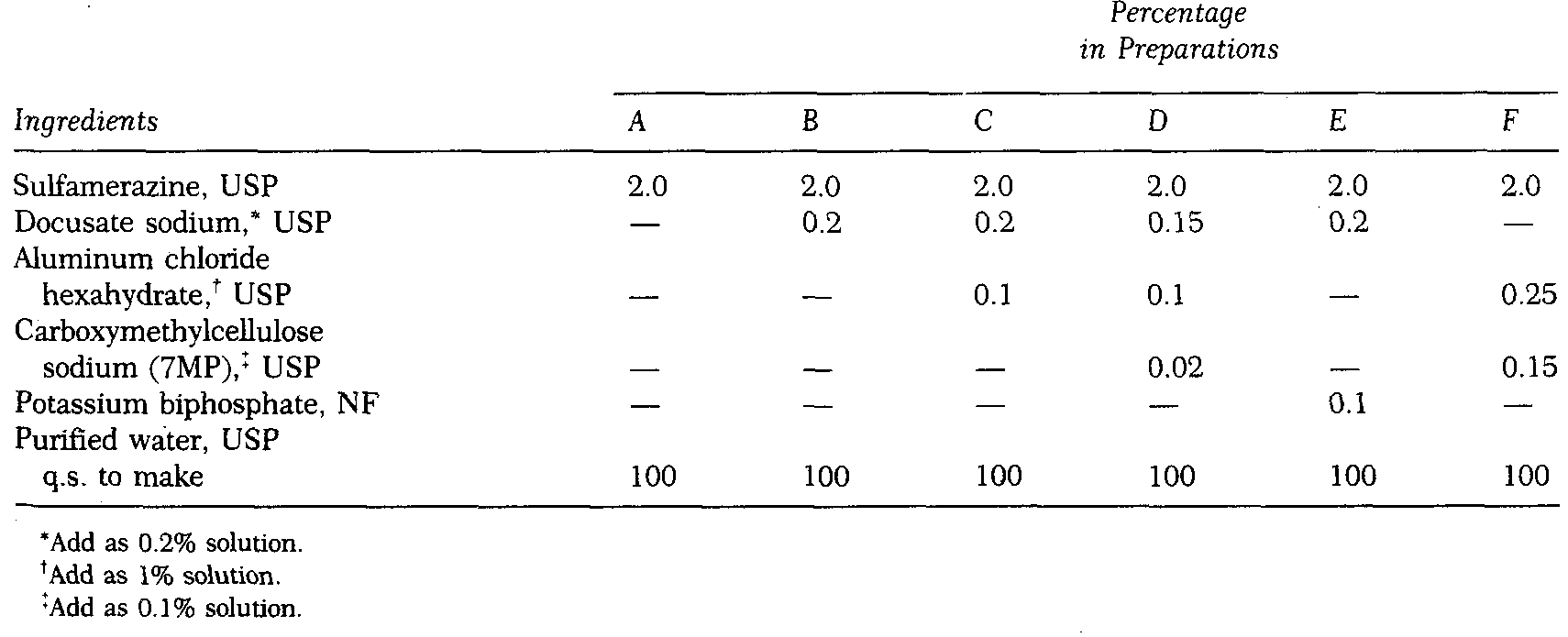 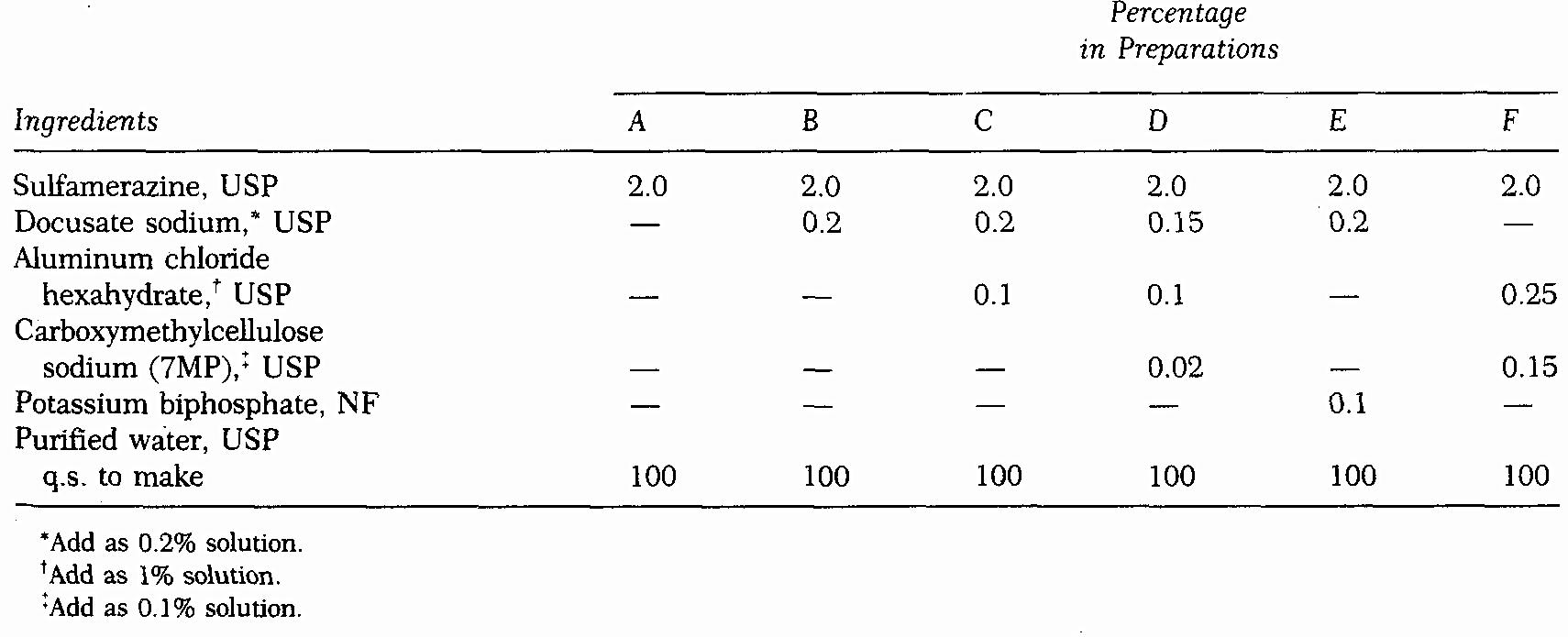 4
[Speaker Notes: A and B demonstrates the value of a wetting agent: 
B dispersed sulfa but settles on standing and form cake
C inclusion of aluminum cation (add last)- aggregates rapidly and form high volume of sediment that does not cake and easily re-dispersed
D better than in C because of it contains CMC that acts as protective and viscosity agent and give the aggregated susp. Does not cake on standing and settles more slowly than C]
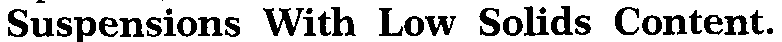 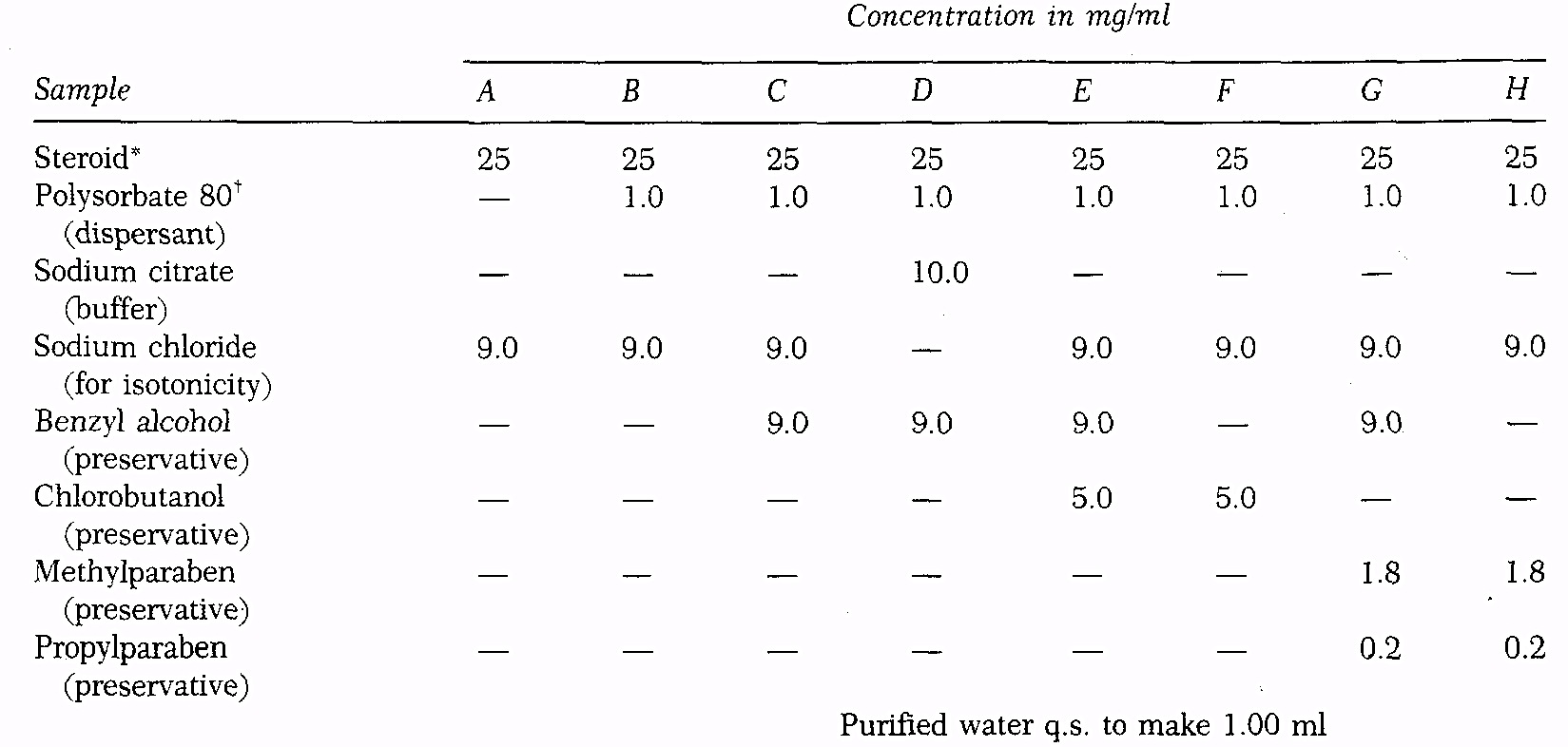 5
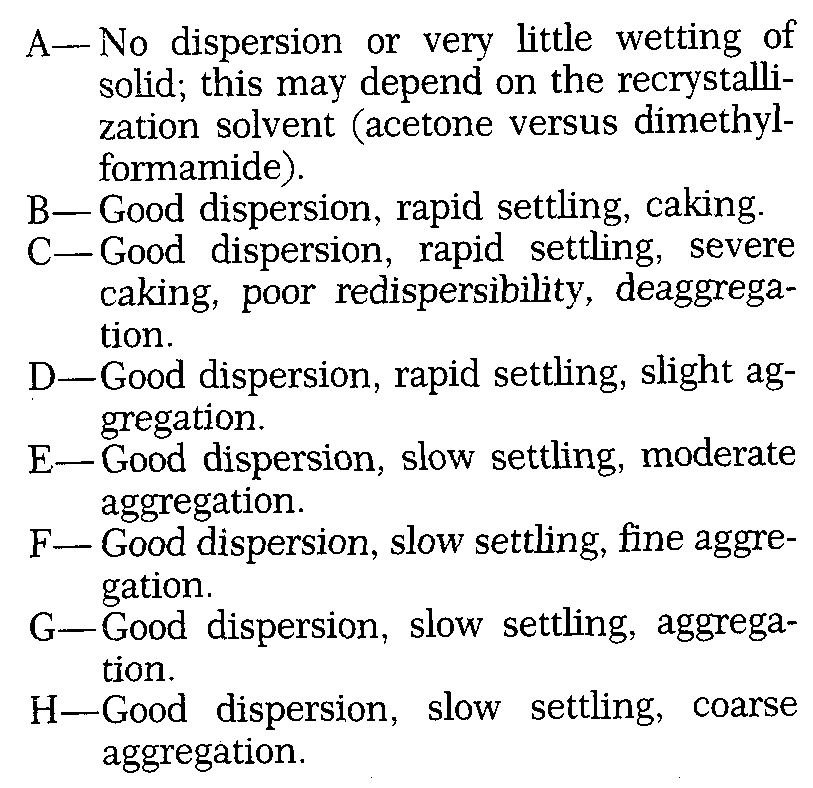 6
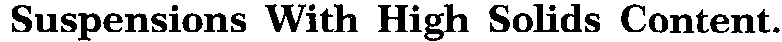 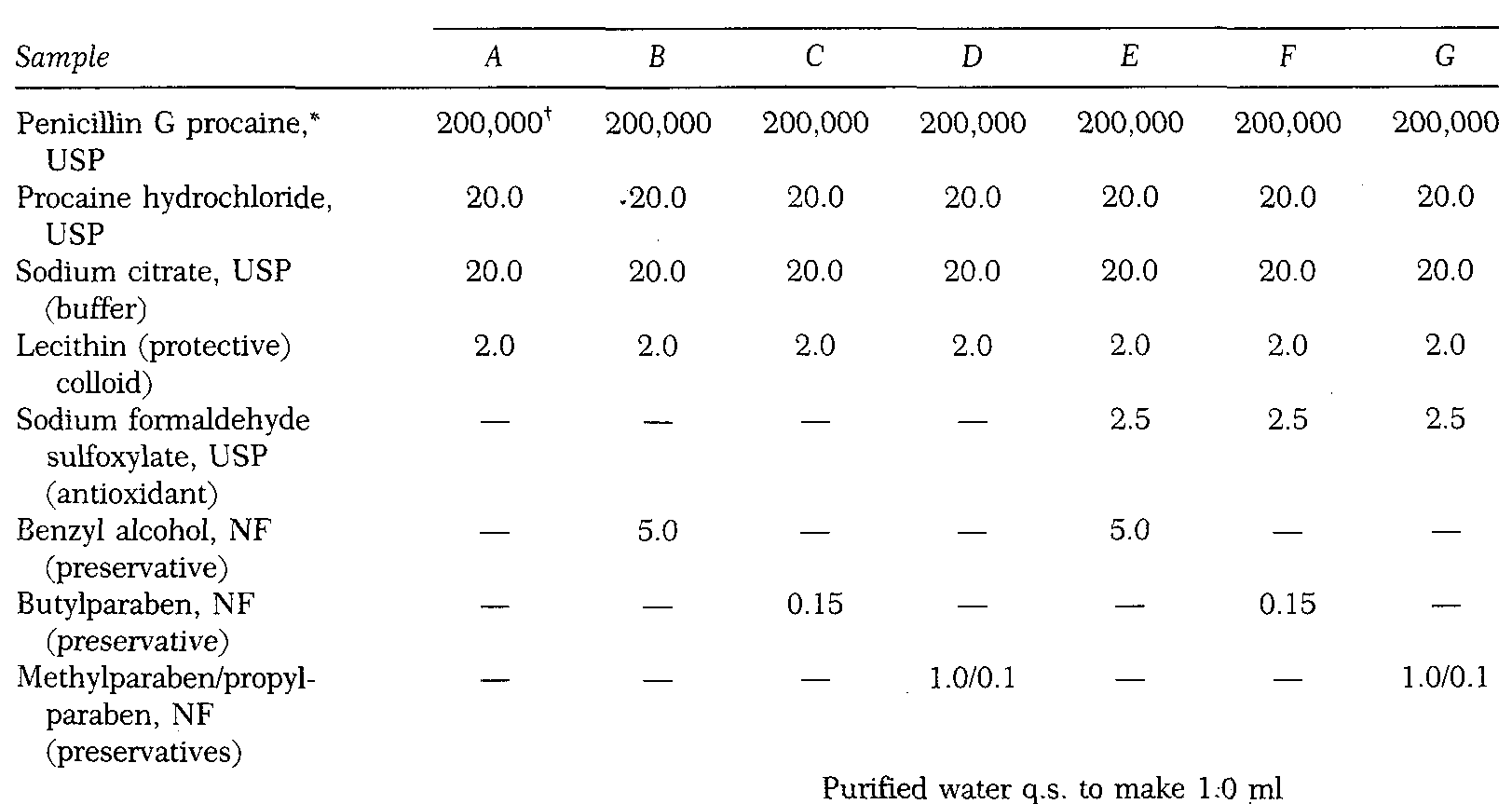 7
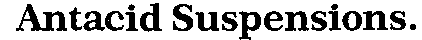 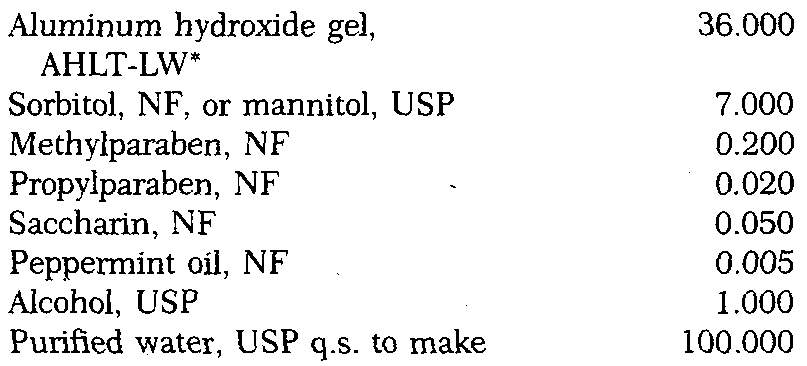 8
[Speaker Notes: All in square are dissolved in ethanol firstly
Al OH dispersed in half volume of water using high speed propeller or dispersor]
Biopharmaceutical consideration
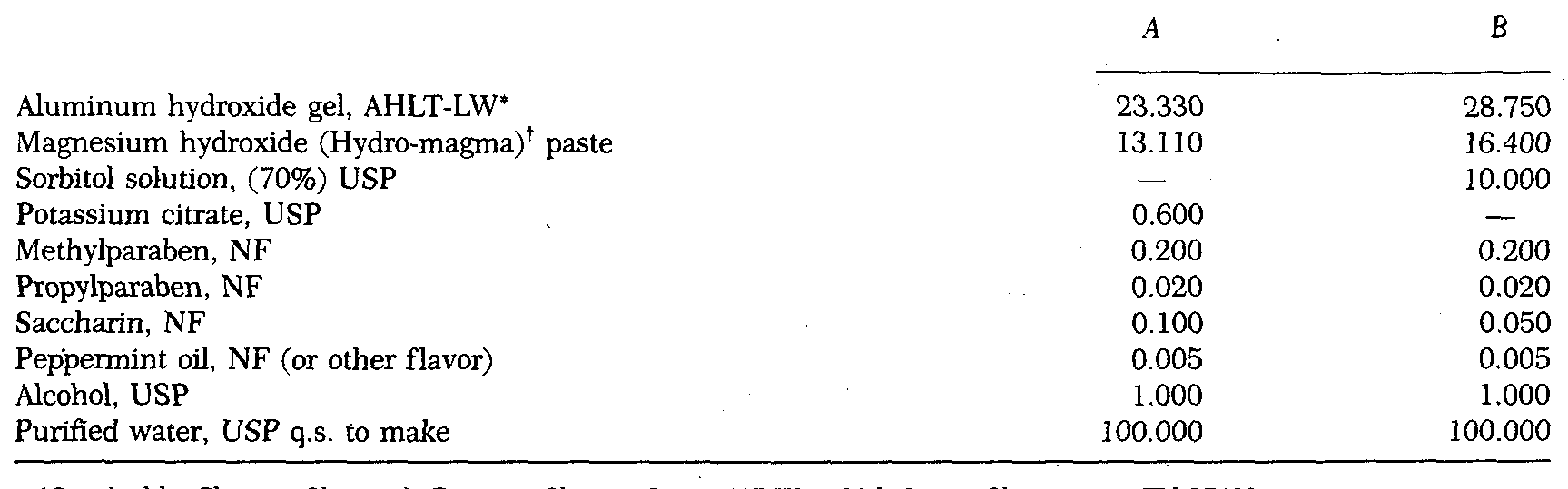 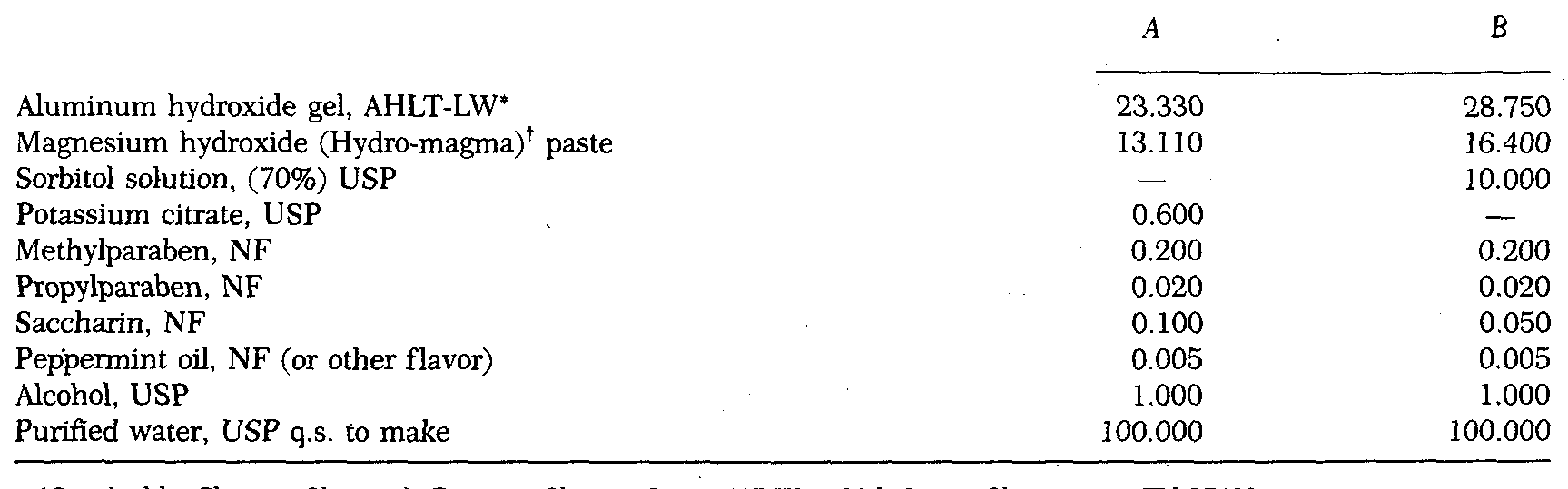 9
[Speaker Notes: MgOH is added cathartic effect (prevent constipation)]
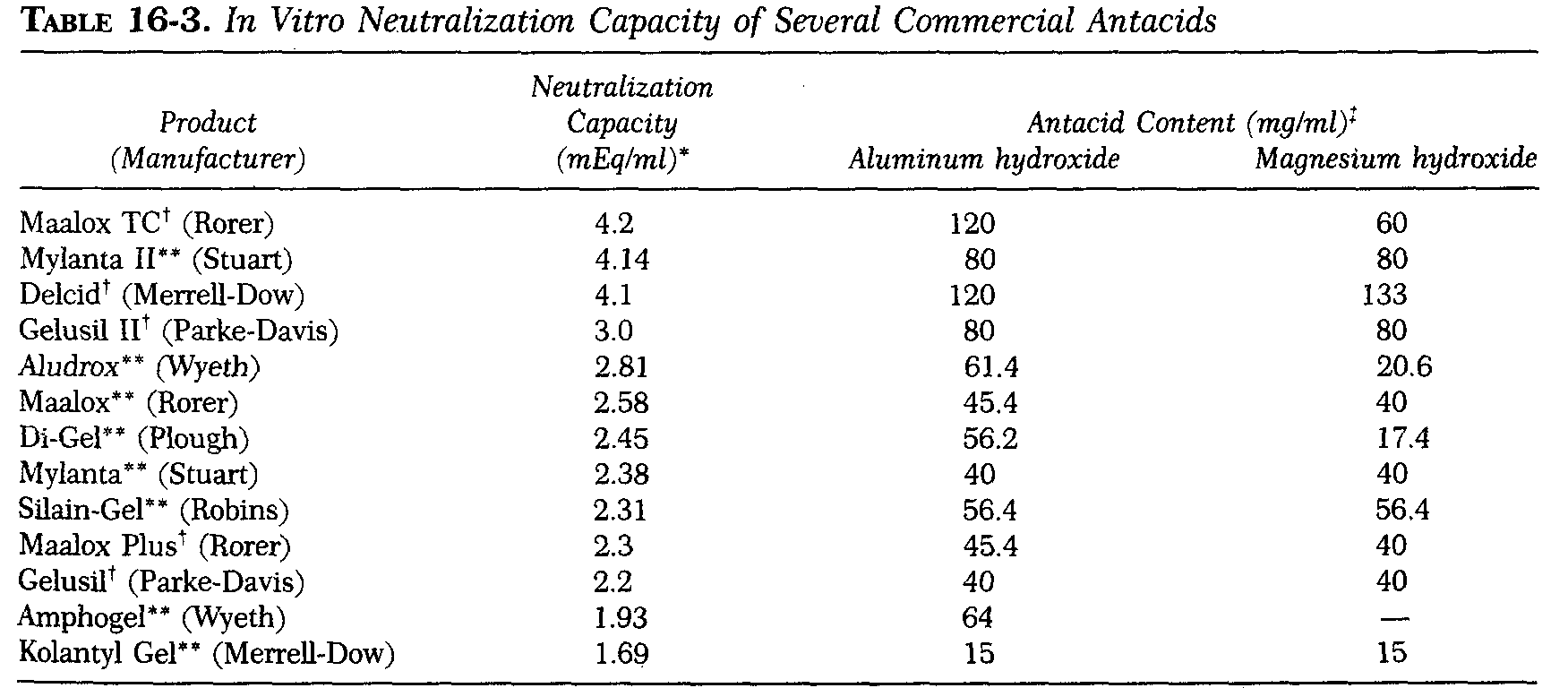 10